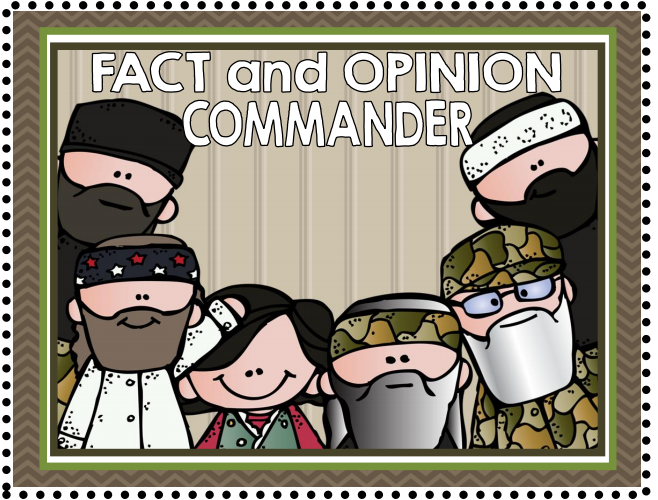 Watch this short clip….
Clue 1
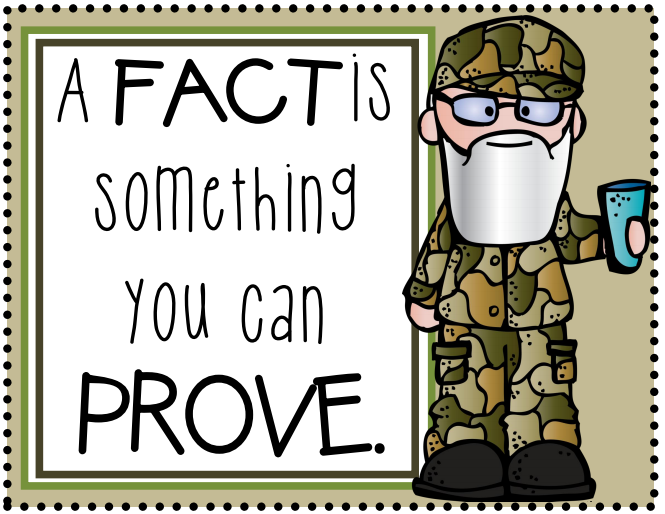 Clue 2
Fact or Opinion?
Fact or Opinion?
Fact or Opinion?